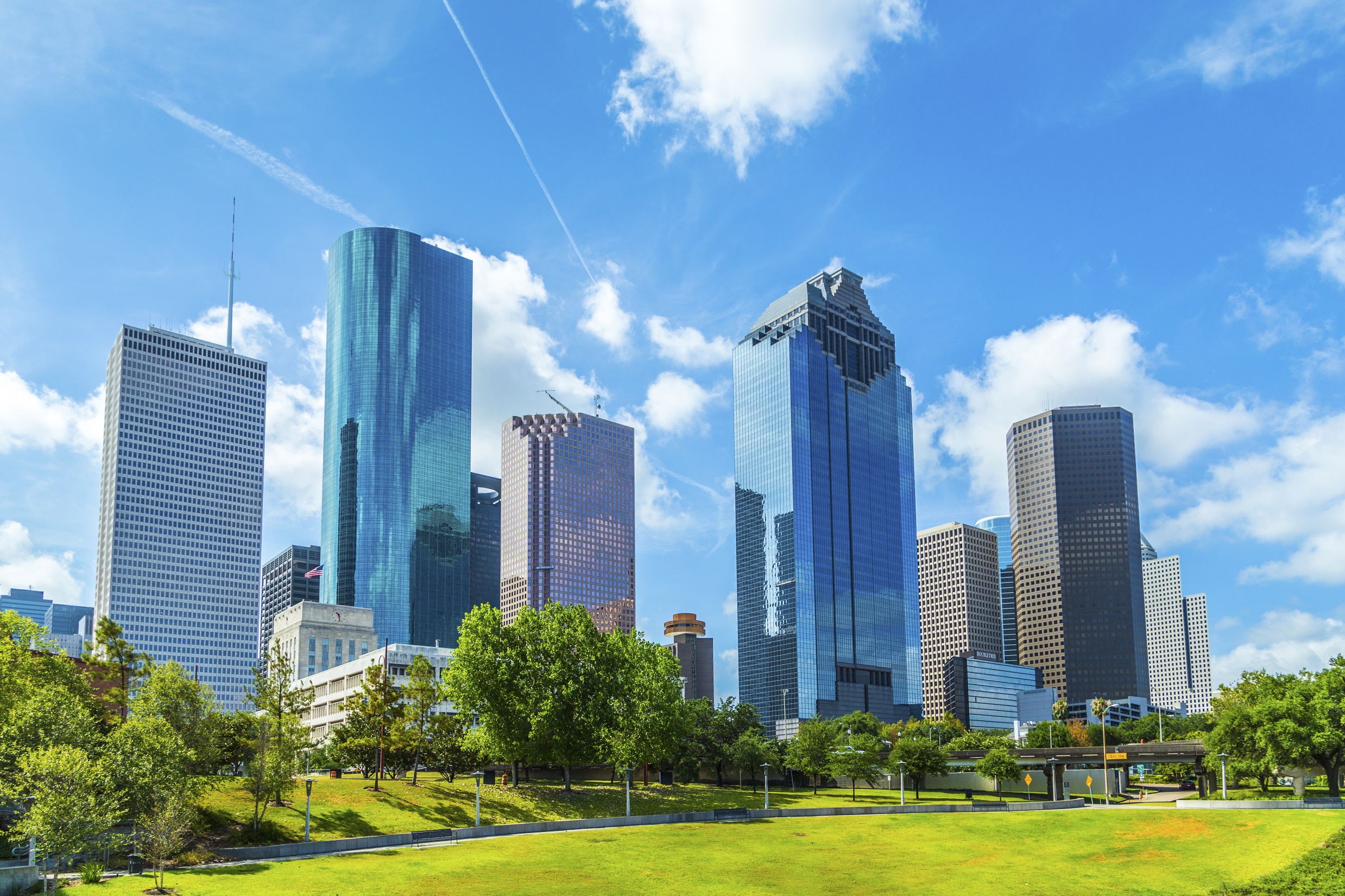 COMPLETE COMMUNITIES: 
FINANCIAL EMPOWERMENT CENTER
Mayor Sylvester Turner’s plan for a more equitable Houston
1
CITY OF HOUSTON - COMPLETE COMMUNITIES
MESSAGE FROM THE MAYOR:MISSION
Complete Communities is Mayor Sylvester Turner’s plan to revitalize Houston’s most under-resourced neighborhoods.
“As Houston continues to grow, so do the diverse needs of our residents and neighborhoods. Ensuring that all Houstonians have equal access to quality services and amenities requires a cross-sector approach. By tapping the strengths of our community members, nonprofits, businesses and philanthropic partners, together, we can build a stronger and more resilient city.” 

-Mayor Sylvester Turner
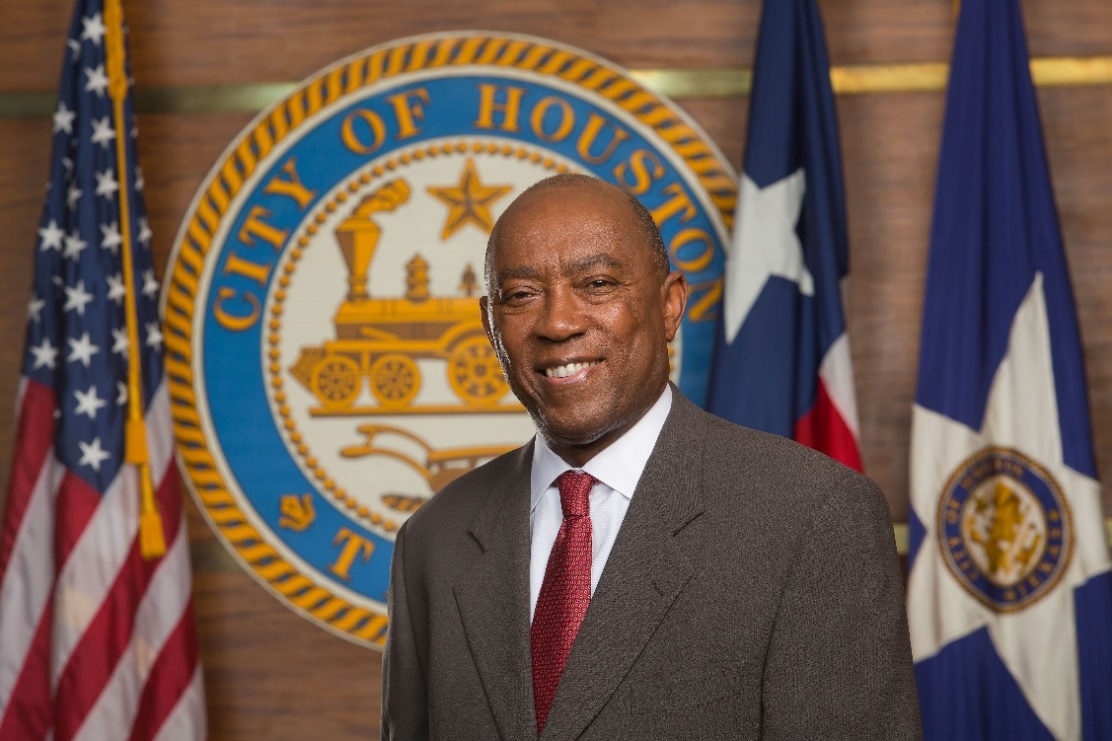 2
Cities for Financial Empowerment Fund
The CFE Fund works with city leaders and their partners to address residents' financial instability. 

The fund leverages municipal engagement to improve the financial stability of low and moderate income households through innovative programs and policies—and measures its success accordingly.
3
Bank on Houston
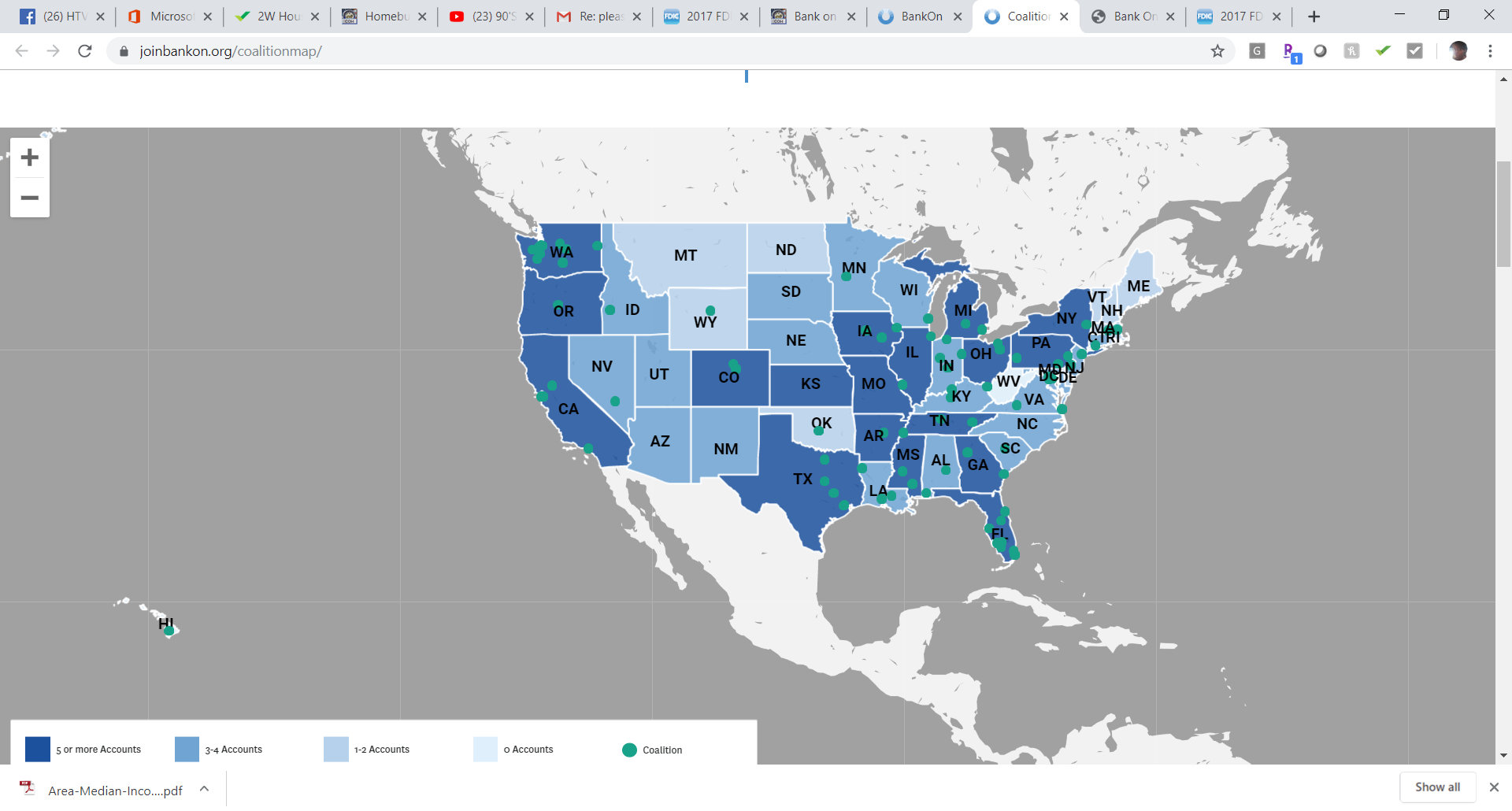 Bank on Houston goals :
Raise awareness among unbanked consumers, especially the low to moderate income market, about the benefits of account ownership and spur them to open accounts.
Make quality money management education more easily available to low to moderate income Houstonians.
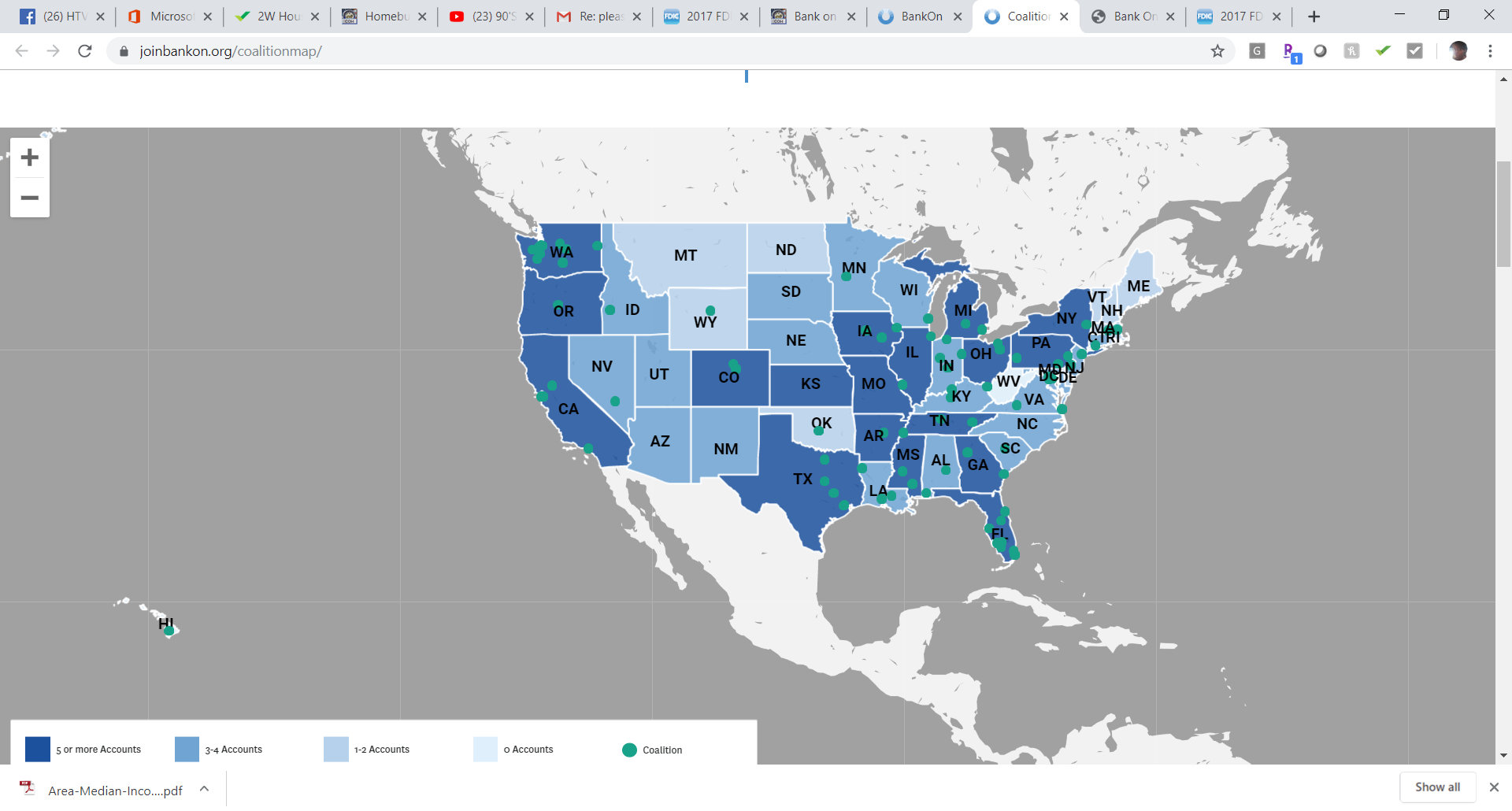 4
What is a Financial Empowerment Center (FEC)
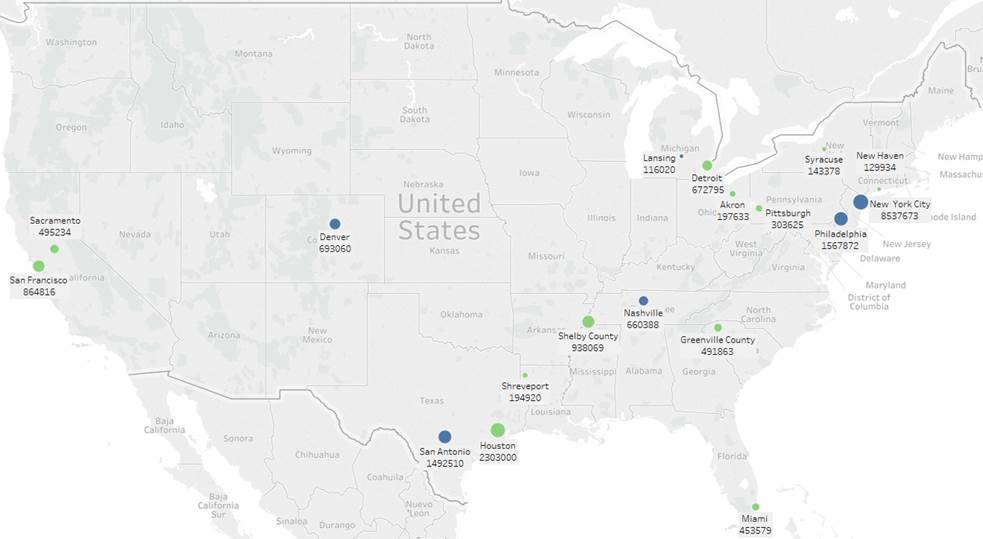 Funded through Bloomberg Philanthropies’ Cities for Financial Empowerment Fund (CFE Fund)
First piloted in New York under Mayor Michael Bloomberg in 2008, the FEC model was replicated successfully in 2013 in Denver, Lansing, Nashville, Philadelphia, and San Antonio. 
Houston received a CFE Fund planning grant in 2017 and added to the second wave of expansion with 11 other cities.
Pilot Round of Cities  
Second Round of Cities
5
More than 65 million adults in the United States do not have a checking or savings account
The Need
55% of households do not have enough savings to replace a month of their income
35% of Americans have a debt in collections
Sources: 
The Pew Charitable Trusts. 2015. “The Precarious State of Family Balance Sheets.”
FDIC National Survey of Unbanked and Underbanked Households.” Federal Deposit Insurance Corporation.
6
The Need in Houston
11.8% of Houstonians do not have a checking or savings account

Over 43% of Harris County households do not have enough savings to replace a month of their income

22% of Houstonians have used alternative financial services
Sources: 
United Way of Greater Houston A.L.I.C.E. report
FDIC National Survey of Unbanked and Underbanked Households.” Federal Deposit Insurance Corporation.
Source: U.S. Department of Housing and Urban Development (HUD)
7
Core Elements of the FEC Model
The Financial Empowerment Center initiative provides free, one-on-one financial counseling as a public service to all residents.
Free
One-on-One
Professional
Integrated
Data Driven
Government-Branded
Sustainable
Confidential
8
FEC Impact to Date
Nearly a quarter of unscored clients working on credit established a score
Roughly a third  of clients who tried to reduce their debt or increase their savings succeeded
80, 000 clients served
171,000+ client sessions
$94 million in debt reduced
$9 million in savings achieved
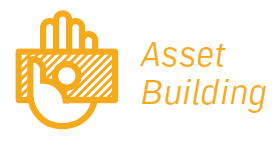 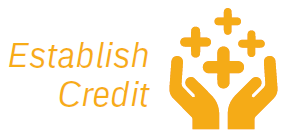 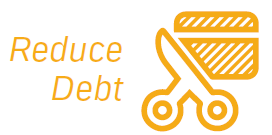 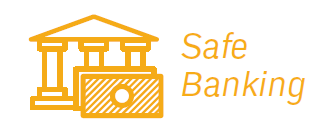 9
FEC Timeline – Houston Program
10
FEC Houston Partners
CFE Fund 
CCIF 
HCDD-TIRZ
(CFE)    Cities for Financial Empowerment Fund
(CCIF)   Complete Communities Improvement Fund
(HCDD) Housing and Community Development
11
FEC Budget
Year 1
Year 2
(CFE)    Cities for Financial Empowerment Fund
(CCIF)   Complete Communities Improvement Fund
(HCDD) Housing and Community Development
12
Houston FEC Model
13
Houston FEC Locations
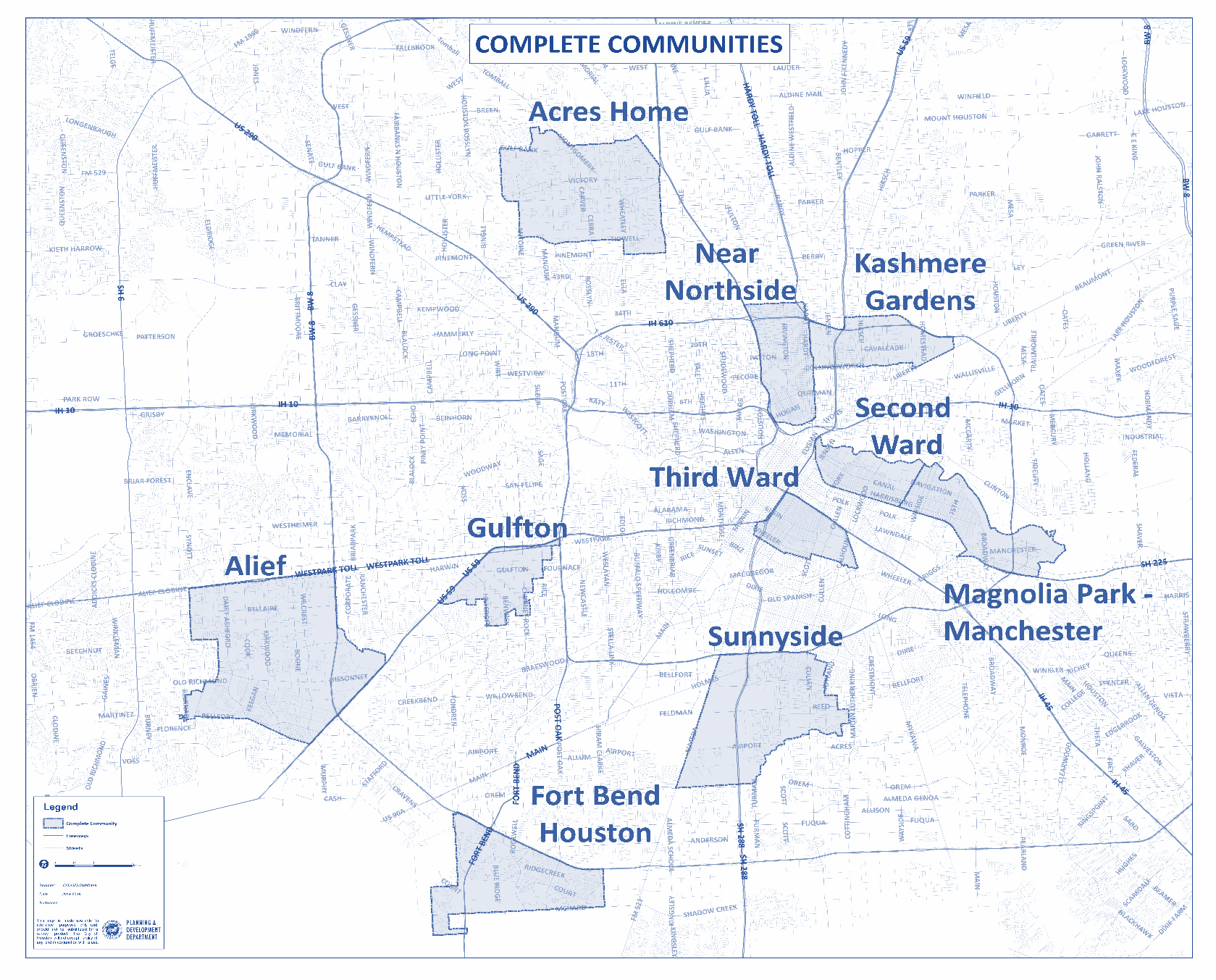 Acres Home Multi-Service Center 

Magnolia Park-Manchester 
Multi-Service Center
14
FEC Next Steps
15
Shannon Buggs, Director
Mayor’s Office of Complete Communities
City of Houston
shannon.buggs@houstontx.gov 
O: 832-393-1085 / M: 832-459-7810

Suzane Abedi, Assistant Director
Mayor’s Office of Complete Communities
City of Houston
suzane.abedi@houstontx.gov 
O: 832-393-8681 / M: 832-712-3693

Christa Stoneham, Manager
Mayor’s Office of Complete Communities
City of Houston
Christa.Stoneham@houstontx.gov
O: 832-393-1081 / M: 346-339-4537

houstontx.gov/completecommunities
CITY OF HOUSTON - COMPLETE COMMUNITIES
CONTACT US
16